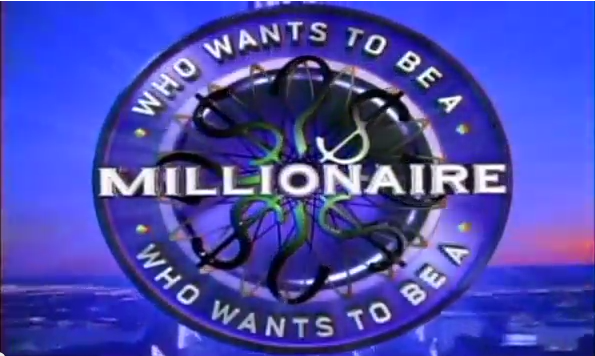 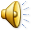 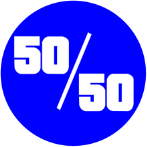 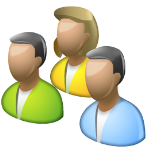 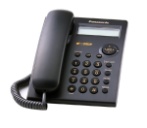 1 The capital of England is?
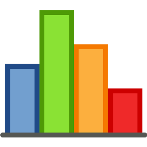 A
Tokyo
B
Paris
C
Wales
D
LonDond
Trả lời
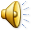 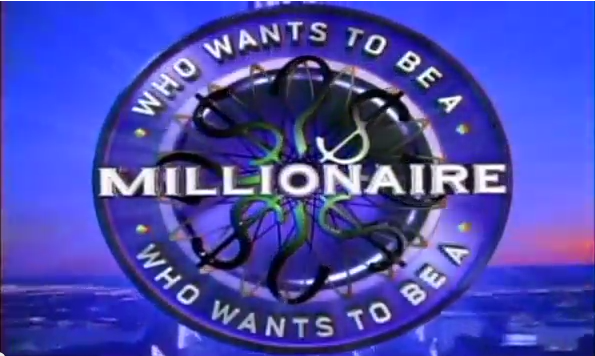 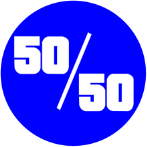 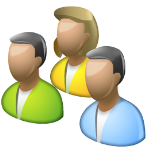 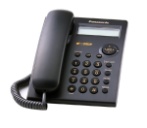 2.How many States in the United States?
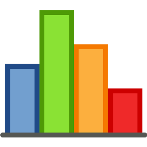 A
40
B
60
C
55
D
50
Trả lời
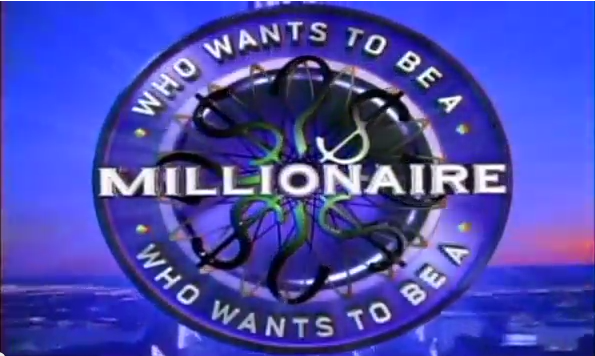 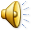 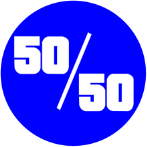 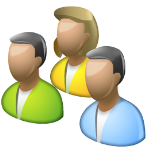 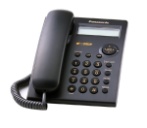 3. Which country is known as the land of the rising sun?
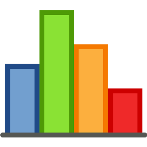 A
B
China
Vietnam
C
Thailand
D
Japan
Trả lời
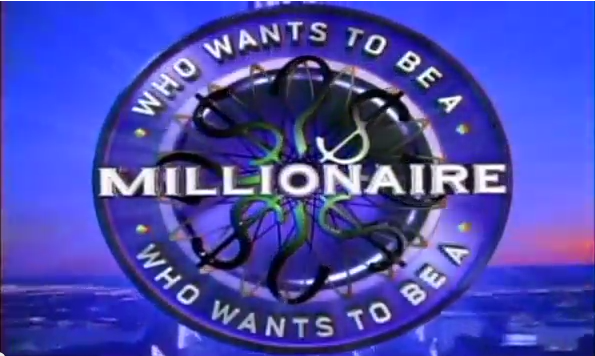 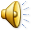 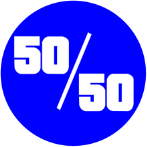 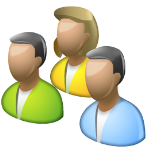 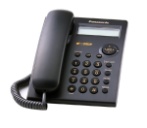 4. How many countries in South East AsiA?
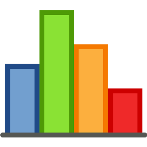 A
10
B
9
C
11
15
D
Trả lời
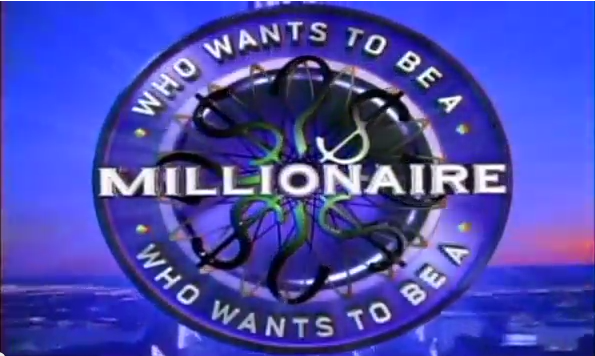 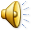 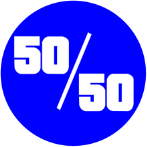 $2000
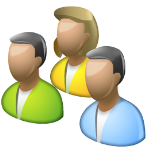 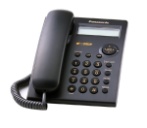 5. When Vietnam joined Asia?
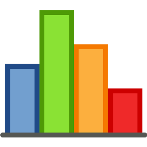 A
B
1995
1997
C
1998
D
1996
Trả lời
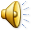 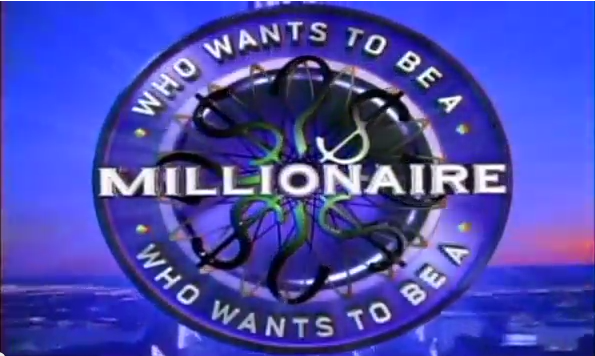 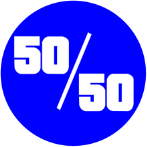 $3000
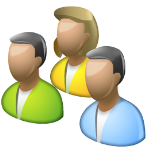 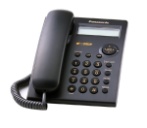 6. Sea game 29 was held in which country?
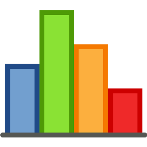 A
Malaysia
B
China
C
Singapo
D
Thailand
Trả lời
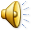 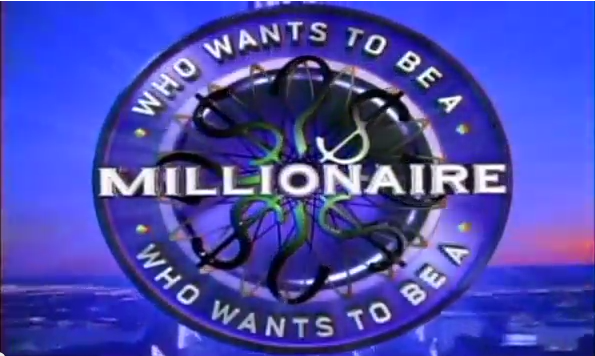 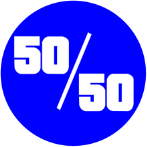 $4000
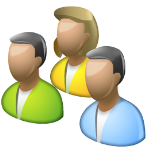 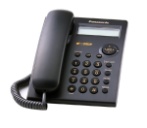 7. Who is the author of the “ Tinh than the duc” of Vietnamese literature ?
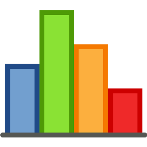 A
Thach Lam
C
Nguyen Cong Hoan
B
To Hoai
Xuan Quynh
D
Trả lời
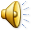 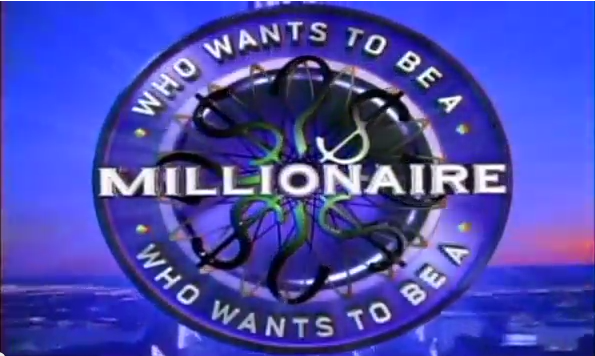 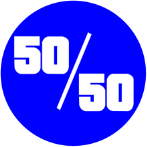 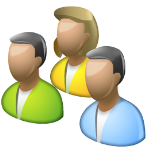 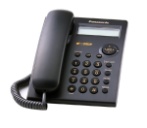 8. Which country has the city Bac King?
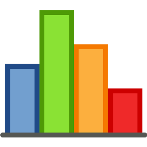 A
Vietnam
B
China
C
Thailand
D
Laos
Trả lời
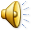 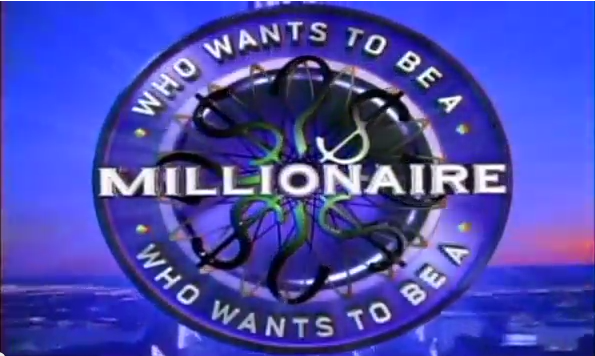 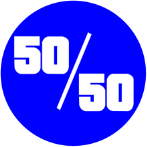 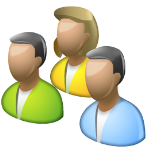 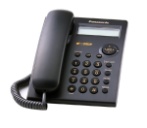 9. How many ethnic groups in Vietnam?
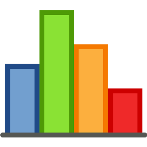 A
50
B
51
C
53
D
54
Trả lời
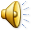 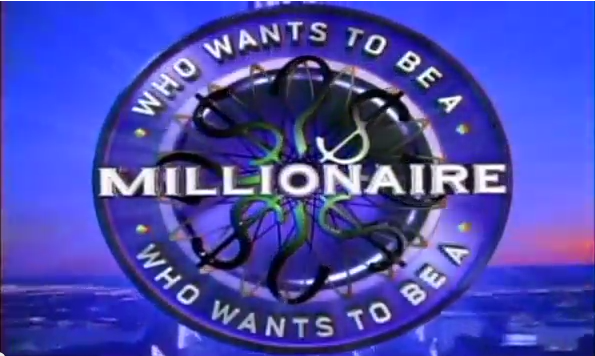 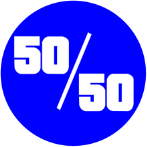 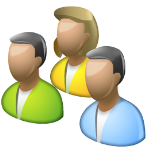 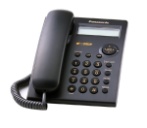 10. Which country does not border the sea?
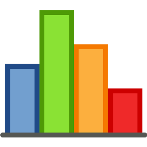 A
Laos
B
China
C
Vietnam
D
Thailand
Trả lời
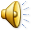 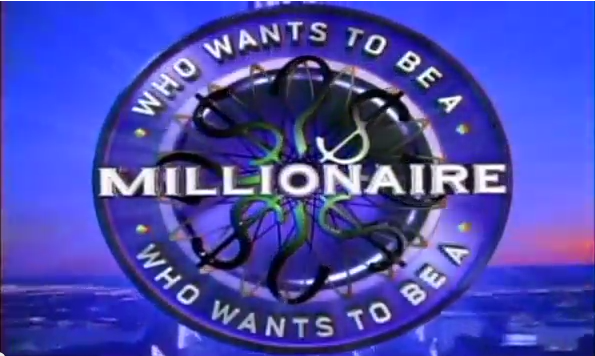 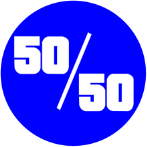 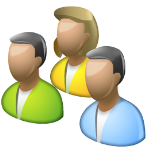 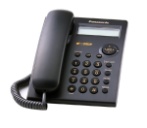 11 . Who is the President of the United States in 2017?.
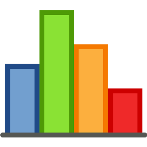 A
George Washington
B
Black Obama
William Mckinley
C
D
Donald Trump
Trả lời
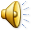 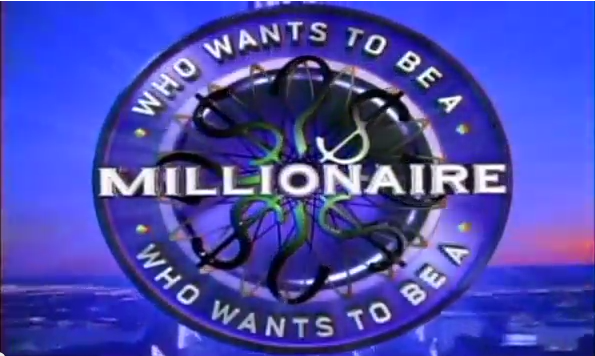 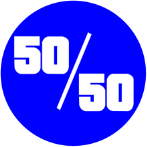 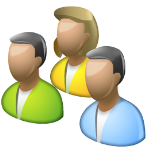 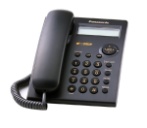 12. China does border with which country ?
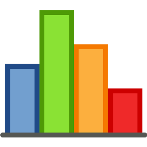 A
Vietnam
B
Campuchia
C
Laos
D
India
Trả lời
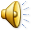 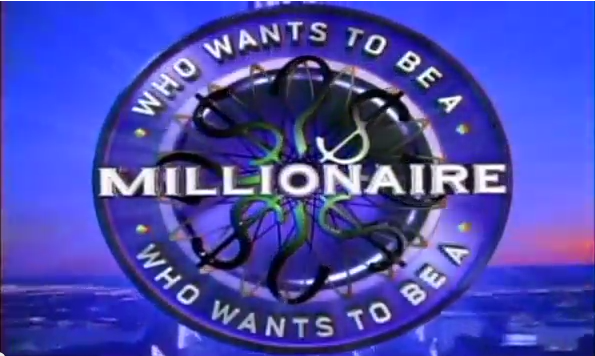 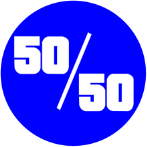 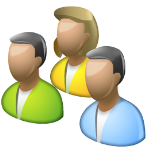 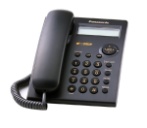 13. The lotus flower is a symbol of which country ?
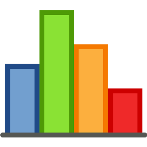 India
England
A
B
C
Thailand
D
Vietnam
Trả lời
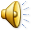 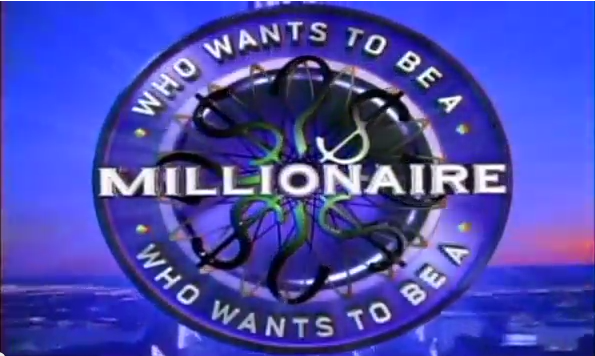 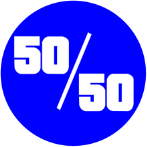 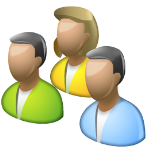 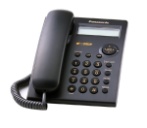 14. Which province in Vietnam does not border with the sea ?
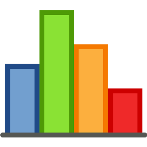 A
Dien Bien
B
Hai Phong
C
Quang Ninh
D
Thanh Hoa
Trả lời
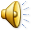 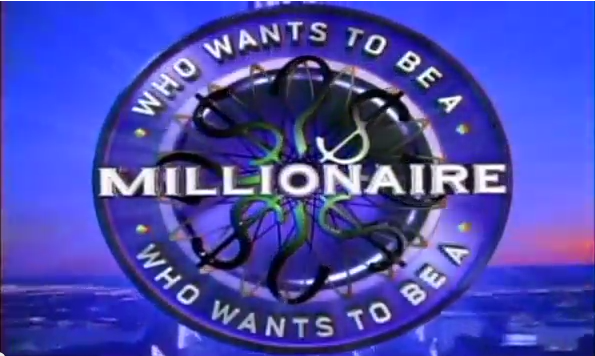 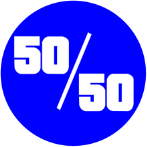 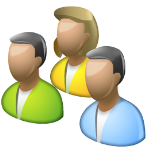 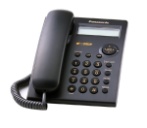 15. “  Who was the 26 President of the United States?
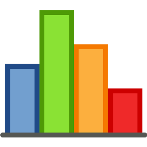 A
Black Obama
B
William Mckiley
Theodore Roosevelt
C
Lao
D
Trả lời
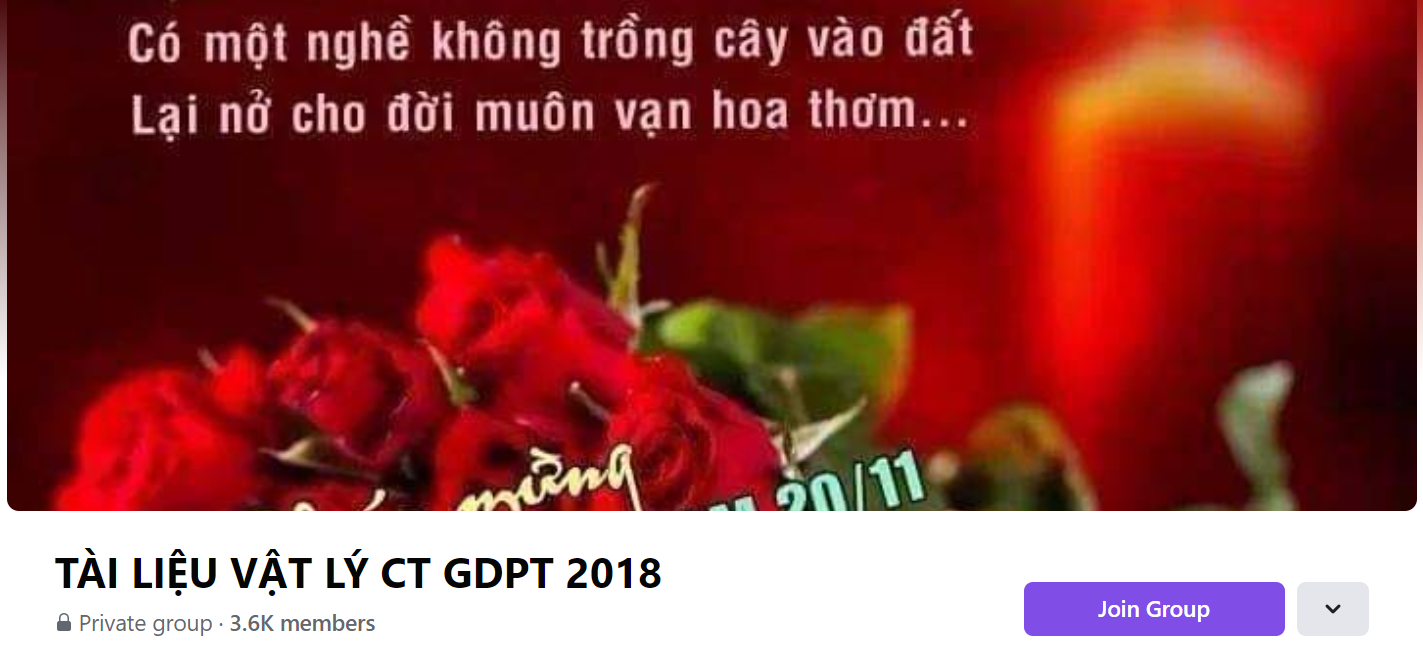 SƯU TẦM: ĐOÀN VĂN DOANH, NAM TRỰC, NAM ĐỊNH
LINK NHÓM DÀNH CHO GV BỘ MÔN VẬT LÝ TRAO ĐỔI TÀI LIỆU VÀ CHUYÊN MÔN CT 2018
https://www.facebook.com/groups/299257004355186